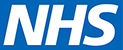 NHS New Medicines Service Technical Toolkit
29 May 2022			v1.2.13
1
[Speaker Notes: Collated comments so far have included:

'New Medicines Service', needs to be changed to 'New Medicine Service' in multiple points
Typo: 'Mew' needs changing to 'New'.]
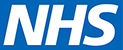 NHS New Medicines Service 
Technical Toolkit Overview
This NHS New Medicines Service technical toolkit is designed to provide a high-level overview of the technical components required to deliver the New Medicines Service. It should be read in conjunction with the Advanced Service Specification – NHS New Medicine Service (NMS)

The toolkit includes: 
technical flow diagram for the referral and reporting pathways associated with New Medicines Service
details of the essential technical components that system suppliers must have in place to deliver the live service 
required future technical components 
desirable technical components
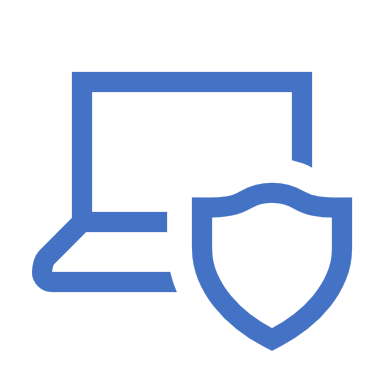 2
[Speaker Notes: Collated comments so far have included:

Add 'the' before 'New Medicines Service’.
Suggest linking to the page rather than the document and then if the spec gets updated the link will still be correct: https://www.england.nhs.uk/publication/advanced-service-specification-nhs-new-medicine-service-nms/]
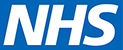 Scope of NHS New Medicines Service
The New Medicines Service is an Advanced service for community pharmacy contractors. As an Advanced service, community pharmacy contractors can choose whether to provide it.

The service is available to all patients, prescribed eligible new medicines. 
Referrals can be made via the following routes:
GP referral (following initiation of a new medicine)
Hospital referral (inpatient discharge or outpatient - following initiation of a new medicine)
Pharmacy initiated
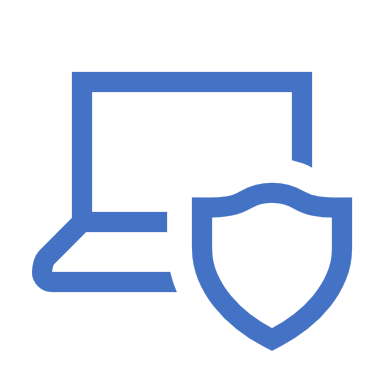 3
[Speaker Notes: Collated comments so far have included:

'Advanced' not advanced]
Minor Illness pathway requirements
Essential  =    =
  Future          =
Essential
New Medicines Service pathway flow diagram
GP
NHSmail
NHSmail
Alternative Pharmacy
GP report 
Message
FHIR 
[Backup: NHSmail]
FHIR [Backup: NHSmail]
Pharmacy notification message Essential: NHS Mail to any participating pharmacy
GP Referral essential: NHS Mail to any participating pharmacy. Strategic direction: FHIR
Pharmacy notification message (onward referral)
GP
NHSmail
Pharmacy
NHS Trust
GP notification message
NHS Mail
FHIR 
[Backup: NHSmail]
NHS Trust report 
message
FHIR 
[Backup: NHSmail]
GP notification message Essential: NHS Mail with PDF attachment. Future: FHIR
Pharmacist
Reporting + claims
Business Services Authority (BSA)
FHIR –  Reporting (claims and reporting) via MYS API
Reporting + claims 
Essential: ALL reporting submitted via MYS API.
4
[Speaker Notes: Collated comments so far have included:

Suggest using NHSmail throughout as per NHS Digital terminology (this slide + further slides)
Re ‘NHS Trust report message’ box: NHS Trust message may also be via system used for referral to the Discharge Medicines Service
There is no facility in the specification for onward referral to an alternative pharmacy of patients for NMS
Re GP notification message box: GP notification to acknowledge referral from GP practice. Also required for referral when patient is having problems with medication.
Re Reporting + claims box: Needs to include quarterly reporting requirements]
FUTURE REQUIREMENT
Directory of Services (DoS
NICE Clinical Knowledge Summaries (CKS)
Dictionary of Medicines and Devices (dm+d)
Personal  Demographics Service (PDS)
Summary Care Records (SCR) or equivalent patient clinical record
New Medicines Service consultation technical components
CKS can be used to facilitate consultation
The dm+d is a dictionary of descriptions and codes that must be used to record medicines and devices
Providers must use PDS to validate patient details. Verifying a patient with the PDS will allow access to the SCR
Pharmacies Providers must have access to view SCR and/or alternative Shared Care Record Access
DoS must be used to retrieve service information for other healthcare providers
Pharmacy IT platform
5
[Speaker Notes: Collated comments so far have included:

CKS required?
An end bracket added
Re SCR: 'Pharmacies' so clearer not system essential requirement at this point]
New Medicine Service essential / required / desirable components
6
[Speaker Notes: Collated comments so far have included:

xxx]
New Medicines Service essential / required / desirable components
7
[Speaker Notes: Collated comments so far have included:

ShCR a desirable]
New Medicines Service essential / required / desirable components
8
[Speaker Notes: Collated comments so far have included:

Re box, GP to Pharmacy referral (GP report message): A link to the patient's EPS nominated pharmacy would be more appropriate in most cases, as the pharmacy need to dispense the item to be able to provide the service.]
New Medicines Service essential / required / desirable components
9
[Speaker Notes: Collated comments so far have included:

Unique identifier?]
New Medicines Service/ required / desirable components
10
[Speaker Notes: Collated comments so far have included:

xxx]
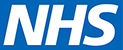 General New Medicines Service IT requirements
The IT platform must conform to the requirements defined below:
Referral management 
Referral receipt  - Notification / alert  of any referral received by the pharmacy 
Display a list of outstanding referrals due to be actioned
Referral status – Display Referral status – Display referral status "Pending”, "Closed”, "Accepted”, "Completed"
Make available “Manual Entry” service templates to manage referrals received by NHSmail / referrals where information is recorded incorrectly by the referrer
11
[Speaker Notes: Collated comments so far have included:

xxx]
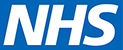 General New Medicines Service IT requirements
User authentication
Only authenticated users should access the IT platform
Practitioners should register and login using their full name (as registered with GPhC) and GPhC number
The pharmacy secure nhs.net shared mailbox address should be confirmed at first login at the pharmacy by the first practitioner to allow certain functionality (GP notification message)
Consultation
The pharmacist should be prompted to access the SCR or an alternative available clinical record to check for concurrent medication or medical conditions
The pharmacist should be prompted to review changes relating to medicine prescribing, including changes to patient condition
The pharmacist should be prompted to signpost to general practice when changes to symptoms necessitate this
12
[Speaker Notes: Collated comments so far have included:

Logging in using full name, i.e. including any middle names registered with GPhC seems an unnecessary requirement. System will often use an email address as a login name.]
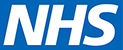 General New Medicines Service IT requirements
Data reporting / recordkeeping  - the IT platform must capture and share a record of the consultation in accordance with the NHSEI NMS Data Specification, Professional Record Standards Body (PRSB) Community Pharmacy Standard, the Records Management Code of Practice for Health and Social Care 2021 and the NHS Data Security and Protection Toolkit. 
Onward referral - capability to forward the original referral to another pharmacy (or other suitable service) if required. The Directory of Services API should be used to obtain the receiving service information. The minimum referral requirement is a PDF attachment via NHS Mail
13
[Speaker Notes: Collated comments so far have included:

Not all here currently part of the service specification
Including requirements for quarterly data reporting. Although the reporting to MYS will remove the quarterly reporting requirements, so they are not needed.
Re data reporting: Is this stating supplier must complete the data security toolkit themselves, or confirm the pharmacy has completed it within the DSPTK window (annual). I wasn't completely clear so may be worth minor adjustment.]
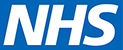 General New Medicines Service IT requirements
Helpdesk support 
IT platform suppliers are required to provide helpdesk support for the following periods:
Monday to Friday: 8am – 6pm
Weekends: 8am – 2pm
Bank holidays : Response within 24 hours
Issues affecting service provision must be acknowledged within 24 hours
Claims 
Claims for payment should be made [INSERT TIME INTERVAL] via the BSA MYS API as part of general reporting 
The IT platform should create a month end collated activity report for contractors to be able to reconcile their activity
14
[Speaker Notes: Collated comments so far have included:

Re time interval, Check with BSA]
For more information please contact:
TBC, Service Manager, NHS Digital (technical development and assurance) 
Claire Hobbs, claire.hobbs01@nhs.net, Senior Policy Manager - Digital Pharmacy, NHS England and NHS Improvement (Policy queries)
Ben Tindale, ben.tindale@nhs.net, Senior Service Delivery Manager – MYS, NHS Business Services Authority (NHSBSA)
Key contacts
15
For approval of the New Medicines Service Technical Toolkit version [INSERT]

The undersigned indicate understanding and approval of this technical toolkit.
Approval Sign-off Sheet
16
For review of the New Medicine Service Technical Toolkit version [INSERT]

The undersigned indicate understanding and review of this technical toolkit.
Reviewer Sign-off Sheet
17
Version history
18